Planning a Course with OER
History
2021 WebinarsWhat are OER?Reuse, revise, remix, retain, redistributeWhere to find OER?Curated lists: US, Western, World HistoryBenefits of OERFaculty and Students
2022 Webinars

Revising Pedagogy
Beyond textbook affordability
 Learner-centered pedagogy
Success & graduation 
Editable Content
Customize content
Sharing OER Content
Faculty and Students
MERLOT, OER Commons, OpenStax, LibreText
Discussion
Panelists
Hypothes.is for The American Yawp: Identifications
Hypothes.is for The American Yawp: Links
Hypothes.is for The American Yawp: Links
Instructor-Created Chapter Question Banksfor The American Yawp
Assigning The American Yawp: Module
Assigning The American Yawp: Identification Terms
Assigning The American Yawp: Links
The American Yawp Audiobook Chapters
Brandon Pink, AudioYawp https://www.youtube.com/watch?v=VbjXJLPzW70&list=PLyoa39DGYPzfaZj_Ekdiu-KqtkevgpXhq
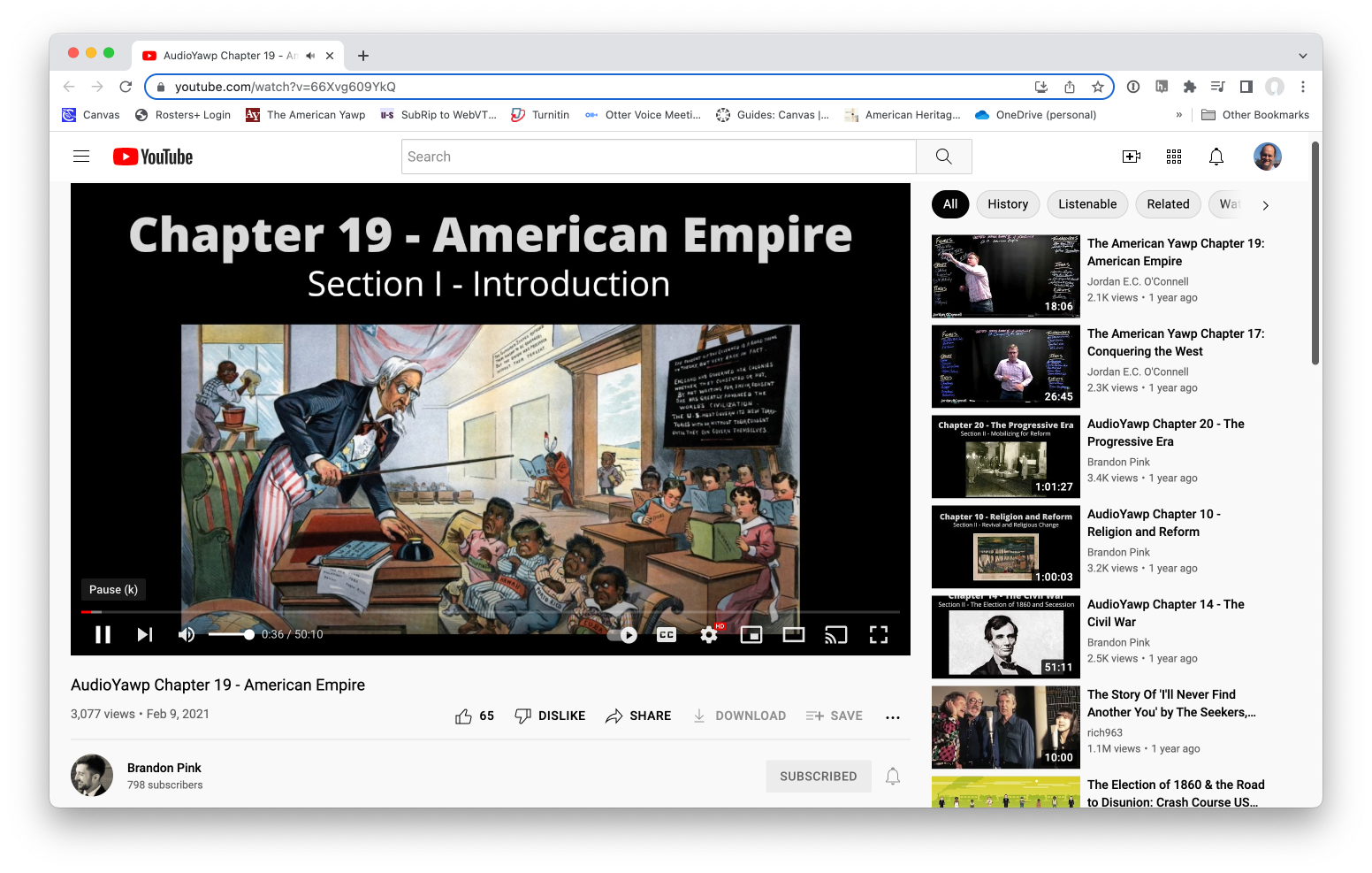 Revising Pedagogy
Beyond textbook affordability
 Learner-centered pedagogy
Success & graduation 

Editable Content
Customize content

Sharing OER Content
Faculty and Students
MERLOT, OER Commons, OpenStax, LibreText
Feedback: What’s the best way to stay in touch/share resources?
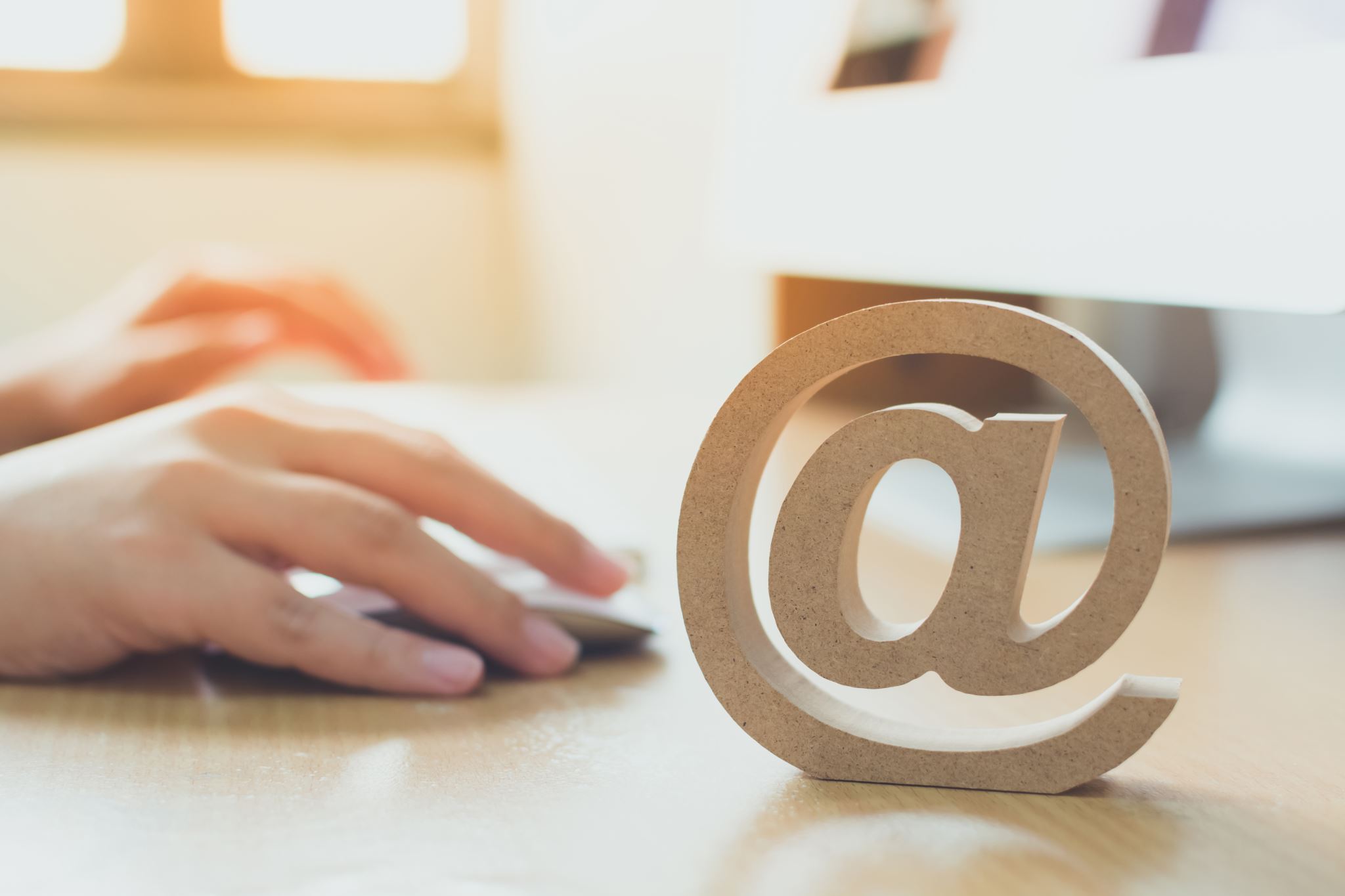 Anu MandeFullerton CollegeEmail: amande@fullcoll.edu
Thank You!Have a great weekend.